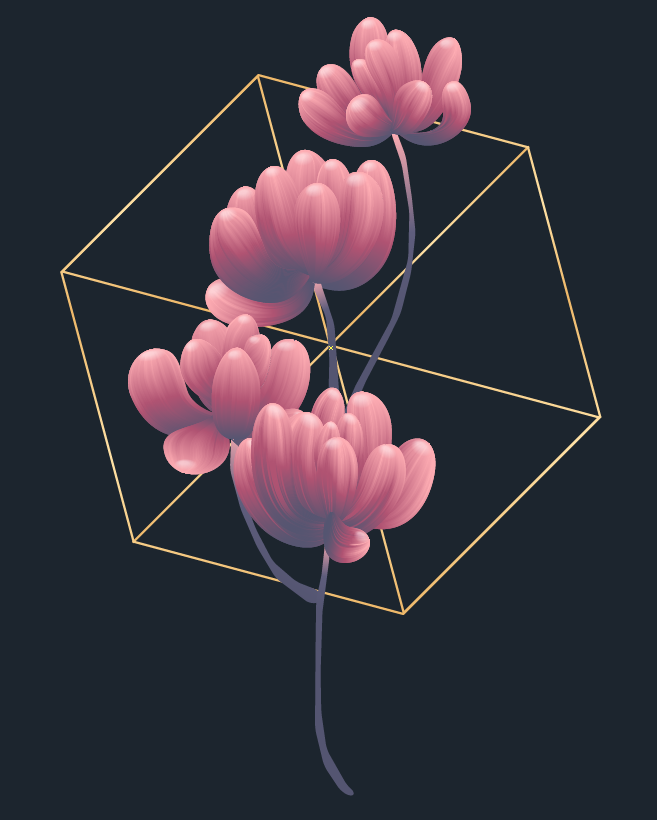 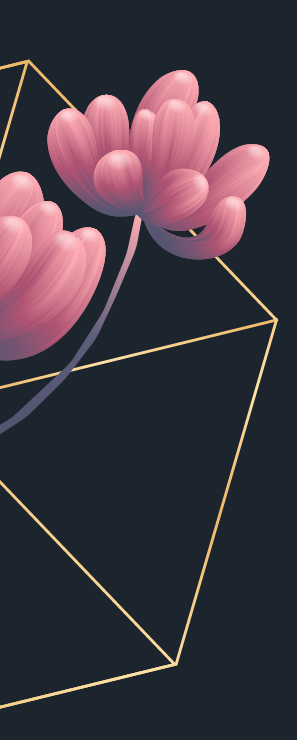 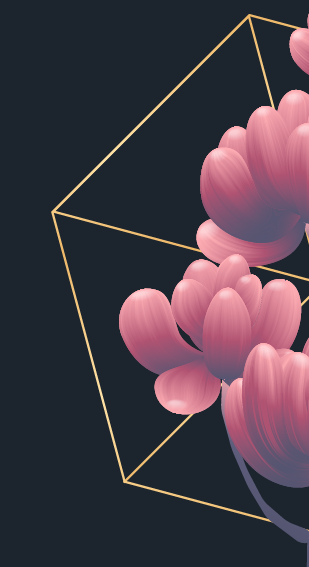 植物系
品牌提案
Augue in mollis condimentum, augue lectus scelerisque lorem, vel venenatis tortor mauris vitae turpis. Praesent lacinia tellus augue, eget tincidunt urna mattis a. Proin ac massa et lorem laoreet porttitor at eget ex. Nam pulvinar vitae ante vitae tempor.
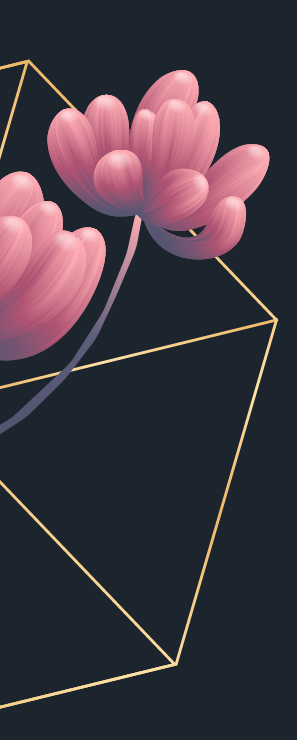 01
Some Title Here
Augue in mollis condimentum, augue lectus scelerisque lorem,
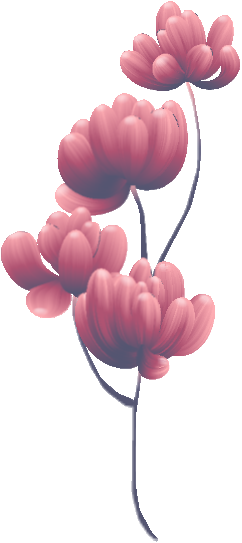 Our Service Contents
02
Some Title Here
Augue in mollis condimentum, augue lectus scelerisque lorem,
03
Some Title Here
Augue in mollis condimentum, augue lectus scelerisque lorem,
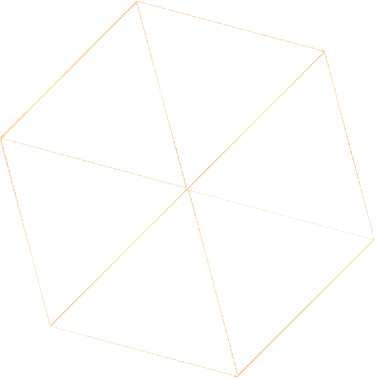 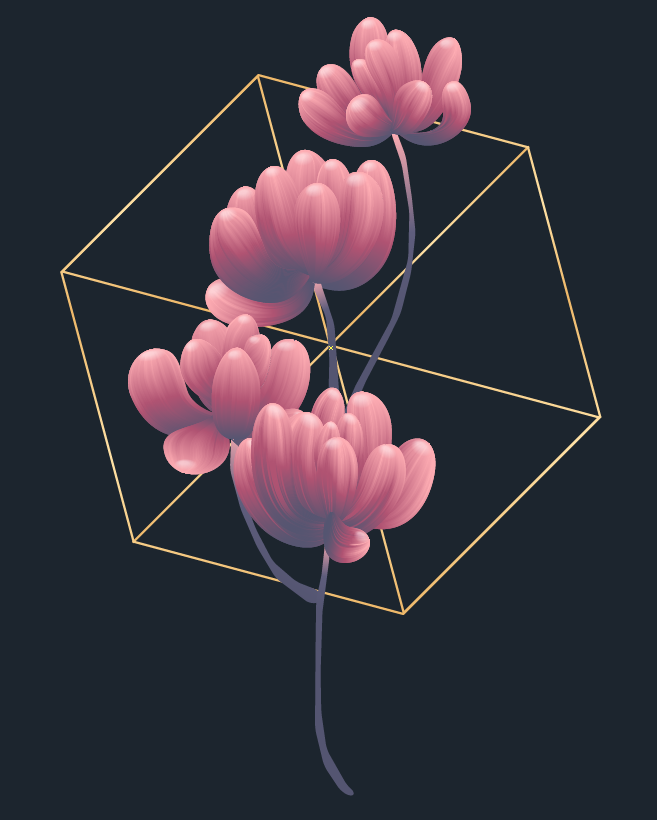 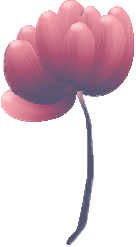 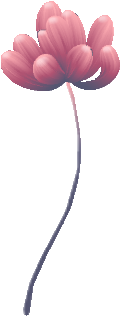 Part
One
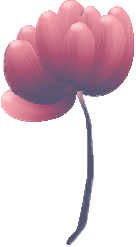 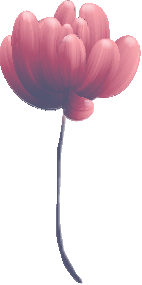 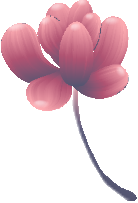 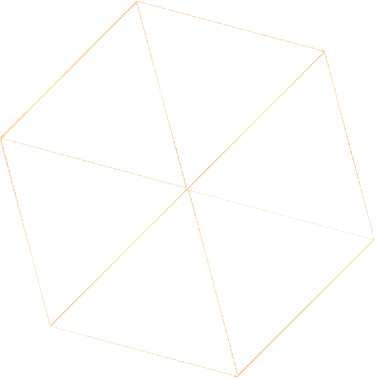 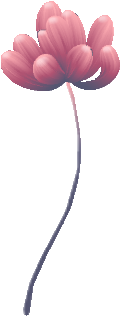 Exploring Different Design Style
Augue in mollis condimentum, augue lectus scelerisque lorem, vel venenatis tortor mauris vitae turpis. Praesent lacinia tellus augue, eget tincidunt urna mattis a. Proin ac massa et lorem laoreet porttitor at eget ex. Nam pulvinar vitae ante vitae tempor.
Praesent lacinia tellus augue, eget tincidunt urna mattis a. Proin ac massa et
Expect Nothing Less Than Perfect
01
Tears of joy are like the summer rain drops pierced by sunbeams.
Augue in mollis condimentum, augue lectus scelerisque lorem, vel venenatis tortor mauris vitae turpis.
02
Augue in mollis condimentum, augue lectus scelerisque lorem, vel venenatis tortor mauris vitae turpis.
Exploring Different Design Style
Augue in mollis condimentum, augue lectus scelerisque lorem, vel venenatis tortor mauris vitae turpis. Praesent lacinia tellus augue, eget tincidunt urna mattis a. Proin ac massa et lorem laoreet porttitor at eget ex. Nam pulvinar vitae ante vitae tempor.
Augue in mollis condimentum, augue lectus scelerisque
02
Augue in mollis condimentum, augue lectus scelerisque
Expect Nothing Less Than Perfect
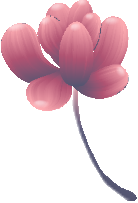 50
%
Augue in mollis condimentum, augue lectus scelerisque lorem, vel venenatis tortor mauris vitae turpis. Praesent lacinia tellus augue, eget tincidunt urna mattis a. Proin ac massa et lorem laoreet porttitor at eget ex. Nam pulvinar vitae ante vitae tempor.
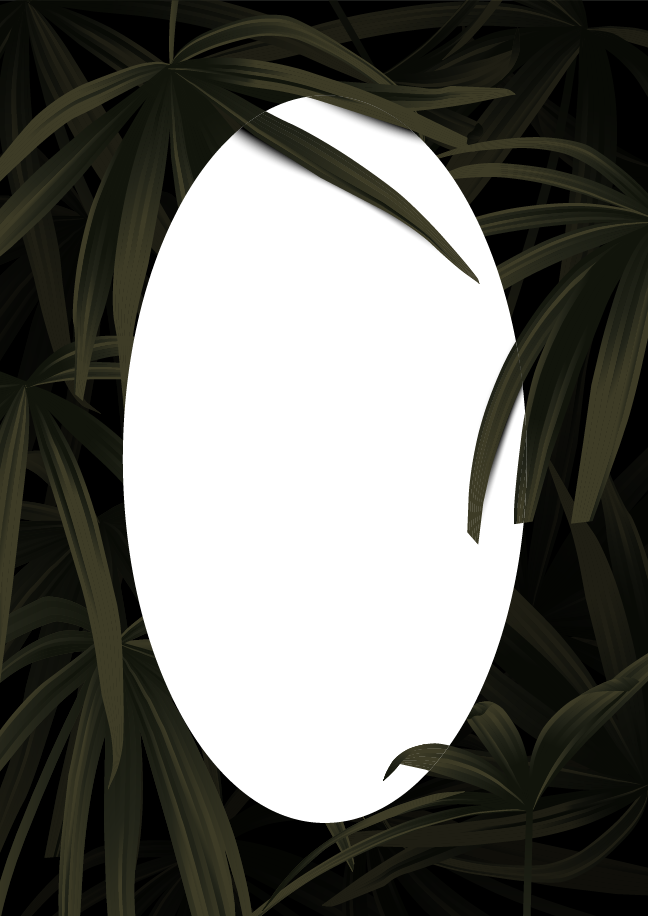 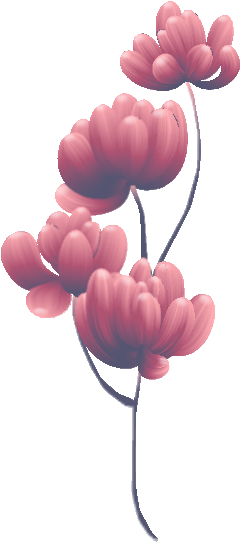 02
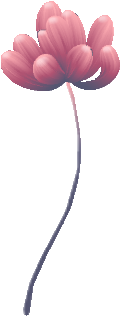 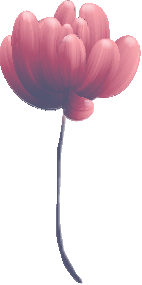 Augue in mollis condimentum, augue lectus scelerisque lorem, vel venenatis tortor mauris vitae turpis. Praesent lacinia tellus augue, eget tincidunt urna mattis a. Proin ac massa et lorem laoreet porttitor at eget ex. Nam pulvinar vitae ante vitae tempor.
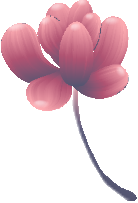 Real Fresh
Juice Image Slide
e7d195523061f1c0c2b73831c94a3edc981f60e396d3e182073EE1468018468A7F192AE5E5CD515B6C3125F8AF6E4EE646174E8CF0B46FD19828DCE8CDA3B3A044A74F0E769C5FA8CB87AB6FC303C8BA3785FAC64AF5424764E128FECAE4CC72932BB65C8C121A0F41C1707D94688ED66335DC6AE12288BF2055523C0C26863D2CD4AC454A29EEC183CEF0375334B579
A wonderful serenity has taken possession of my entire soul, like these sweet mornings of spring which I enjoy with my whole heart. I am alone, and feel the charm of existence in this spot, which was created for the bliss of souls like mine.
01. Orange
02. Healthy
A wonderful serenity has taken possession
A wonderful serenity has taken possession
Healthy
Delicious Food
e7d195523061f1c0c2b73831c94a3edc981f60e396d3e182073EE1468018468A7F192AE5E5CD515B6C3125F8AF6E4EE646174E8CF0B46FD19828DCE8CDA3B3A044A74F0E769C5FA8CB87AB6FC303C8BA3785FAC64AF5424764E128FECAE4CC72932BB65C8C121A0F41C1707D94688ED66335DC6AE12288BF2055523C0C26863D2CD4AC454A29EEC183CEF0375334B579
A wonderful serenity has taken possession of my entire soul, like these sweet mornings of spring which I enjoy with my whole heart. I am alone, and feel the charm of existence in this spot, which was created for the bliss of souls like mine.
77%
125
24
Your text here
Your text here
Your text here
Feature 02
Feature 01
Feature 04
Feature 03
Feature 06
Feature 05
Main
Features
A wonderful serenity has taken
A wonderful serenity has taken
A wonderful serenity has taken
A wonderful serenity has taken
A wonderful serenity has taken
A wonderful serenity has taken
e7d195523061f1c0c2b73831c94a3edc981f60e396d3e182073EE1468018468A7F192AE5E5CD515B6C3125F8AF6E4EE646174E8CF0B46FD19828DCE8CDA3B3A044A74F0E769C5FA8CB87AB6FC303C8BA3785FAC64AF5424764E128FECAE4CC72932BB65C8C121A0F41C1707D94688ED66335DC6AE12288BF2055523C0C26863D2CD4AC454A29EEC183CEF0375334B579
Delicious food
A wonderful serenity has taken possession of my entire soul, like these sweet mornings of spring which I enjoy with my whole heart. I am alone, and feel the charm of existence in this spot.
How to Order?
e7d195523061f1c0c2b73831c94a3edc981f60e396d3e182073EE1468018468A7F192AE5E5CD515B6C3125F8AF6E4EE646174E8CF0B46FD19828DCE8CDA3B3A044A74F0E769C5FA8CB87AB6FC303C8BA3785FAC64AF5424764E128FECAE4CC72932BB65C8C121A0F41C1707D94688ED66335DC6AE12288BF2055523C0C26863D2CD4AC454A29EEC183CEF0375334B579
Step 02
Step 03
Step 01
A wonderful serenity has taken possession of my entire soul, like these sweet mornings.
A wonderful serenity has taken possession of my entire soul, like these sweet mornings.
A wonderful serenity has taken possession of my entire soul, like these sweet mornings.
Special Menu
e7d195523061f1c0c2b73831c94a3edc981f60e396d3e182073EE1468018468A7F192AE5E5CD515B6C3125F8AF6E4EE646174E8CF0B46FD19828DCE8CDA3B3A044A74F0E769C5FA8CB87AB6FC303C8BA3785FAC64AF5424764E128FECAE4CC72932BB65C8C121A0F41C1707D94688ED66335DC6AE12288BF2055523C0C26863D2CD4AC454A29EEC183CEF0375334B579
Subtitle text goes here
A wonderful serenity has taken possession of my entire soul, like these sweet mornings of spring which I enjoy with my whole heart. I am alone, and feel the charm of existence in this spot, which was created for the bliss of souls like mine.
Check now
Delicious food
Amazing taste
A wonderful serenity has taken possession of my entire soul, like these sweet mornings.
A wonderful serenity has taken possession of my entire soul, like these sweet mornings.
￥ 44,80
￥ 47,80
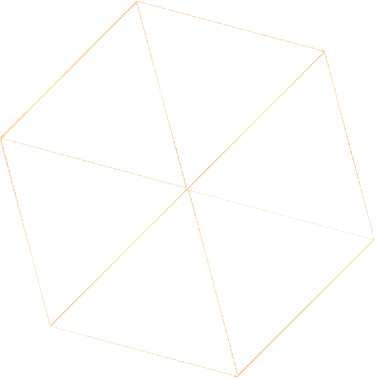 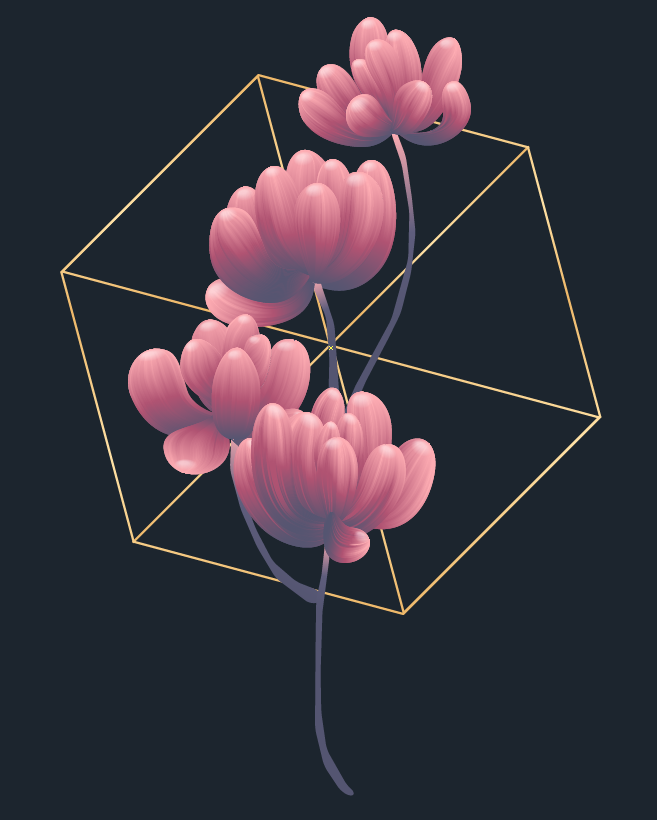 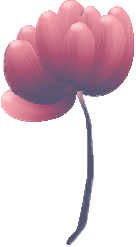 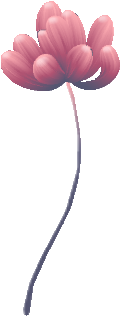 Part
Three
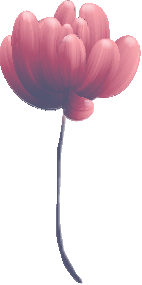 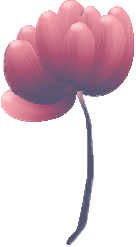 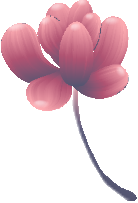 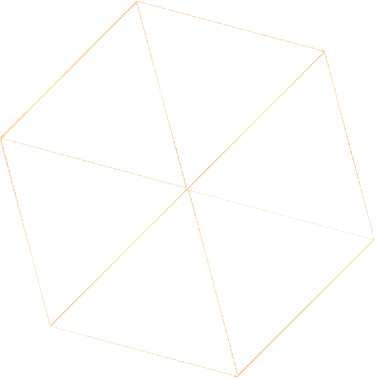 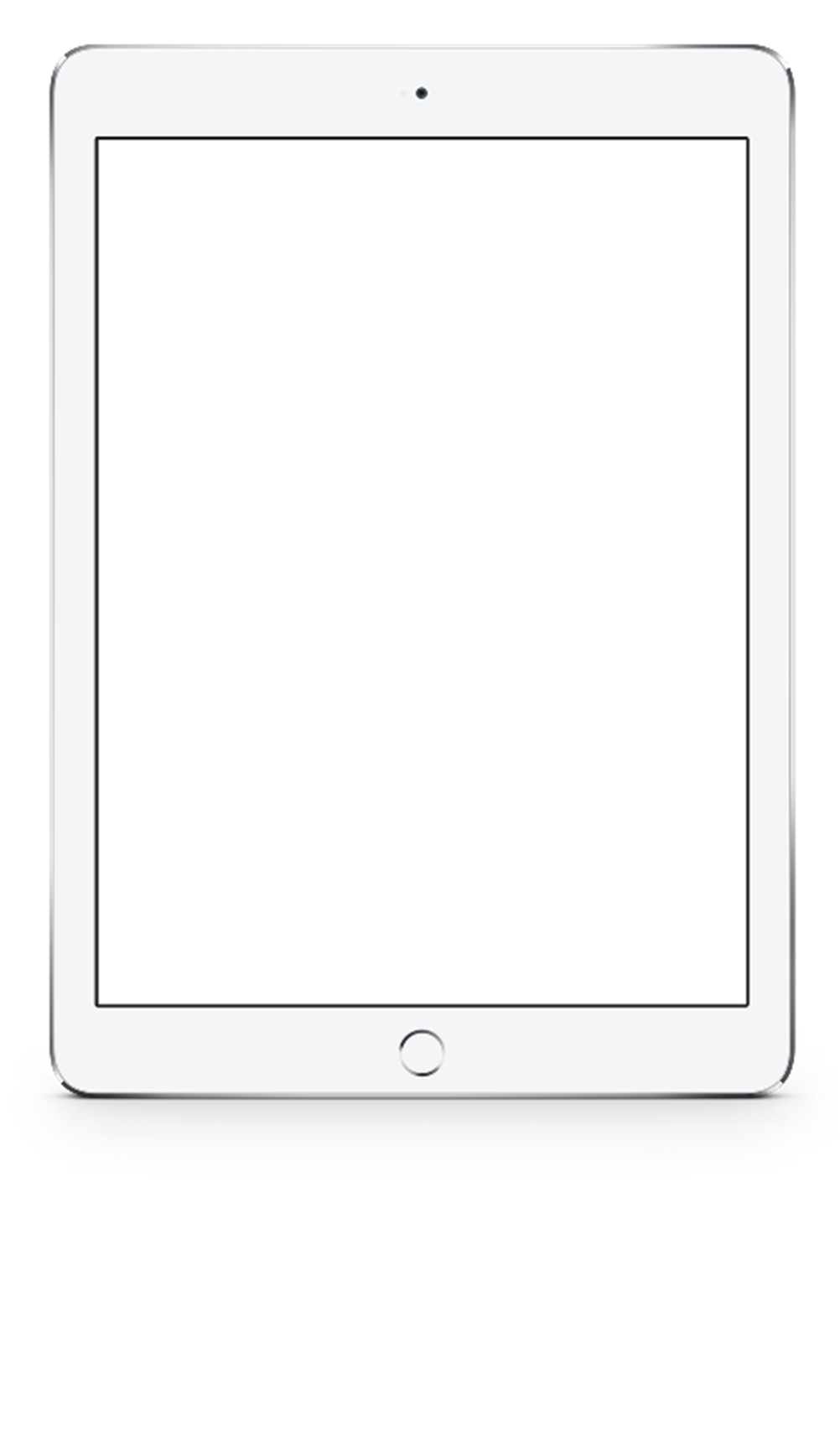 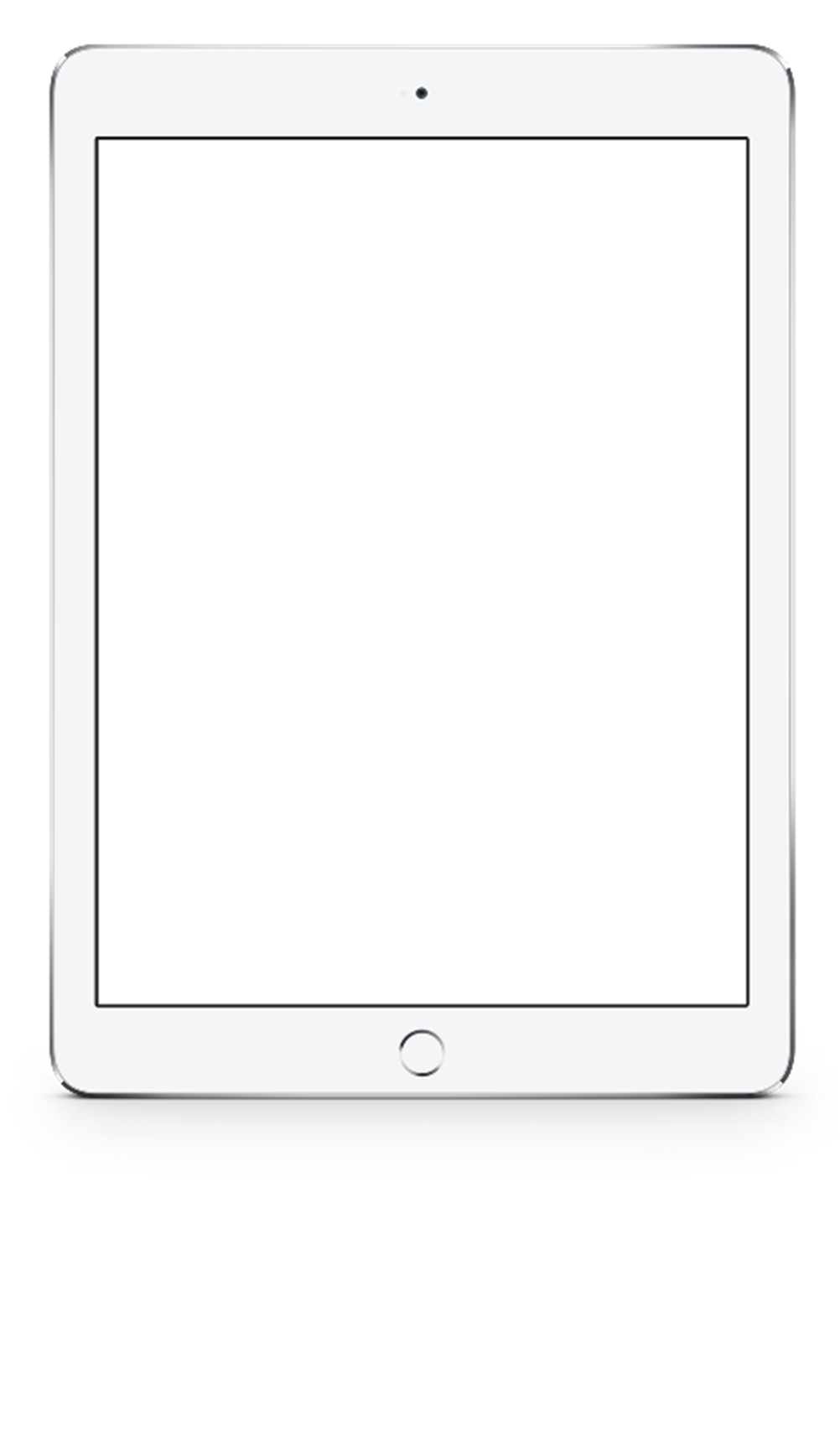 Exploring Different Design Style
01
Some Title Here
Augue in mollis condimentum, augue lectus scelerisque lorem,
02
Some Title Here
Augue in mollis condimentum, augue lectus scelerisque lorem,
01
02
Some Title Here
Some Title Here
Augue in mollis cond
imentum, augue lectus scelerisque lorem,
Augue in mollis cond
imentum, augue lectus scelerisque lorem,
Exploring Different Design Style
03
04
Some Title Here
Some Title Here
Augue in mollis cond
imentum, augue lectus scelerisque lorem,
Augue in mollis cond
imentum, augue lectus scelerisque lorem,
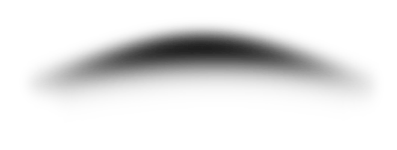 Something Important About
50
%
Augue in mollis condi me ntum, augue lectus sceleri sque lore m, vel venenatis tortor ma uris vitae turpis. Praesent lac inia tellus aug ue, eget tin cidunt urna m attis a. Proin ac massa et lorem la oreet
Something Important About
Augue in mollis condi me ntum, augue lectus sceleri sque lore m, vel venenatis tortor ma uris vitae turpis. Praesent lac inia tellus aug ue, eget tin cidunt urna m attis a. Proin ac massa et lorem la oreet
50
%
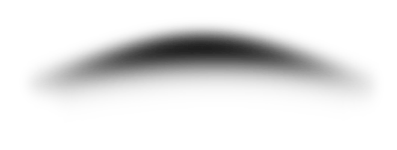 Exploring Different Design Style
Augue in mollis condimentum, augue lectus scelerisque lorem, vel venenatis tortor mauris vitae turpis. Praesent lacinia tellus augue, eget tincidunt urna mattis a. Proin ac massa et lorem laoreet porttitor at eget ex. Nam pulvinar vitae ante vitae tempor.
50
%
Blouse
Pants
Floral sheel silk
Floral sheel silk
Number 0012
Number 0012
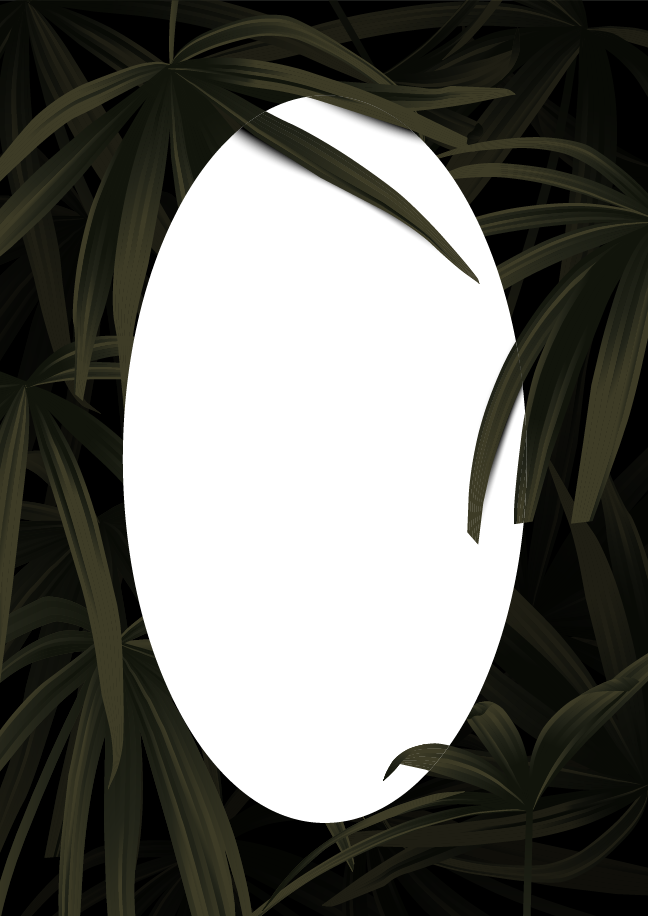 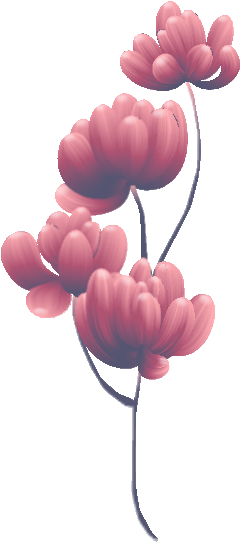 04
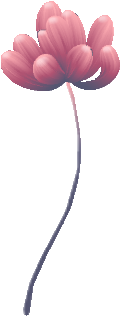 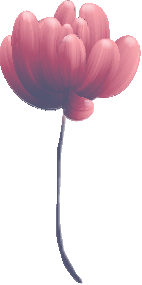 Augue in mollis condimentum, augue lectus scelerisque lorem, vel venenatis tortor mauris vitae turpis. Praesent lacinia tellus augue, eget tincidunt urna mattis a. Proin ac massa et lorem laoreet porttitor at eget ex. Nam pulvinar vitae ante vitae tempor.
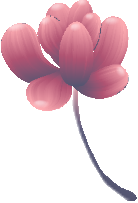 Food chart of 2018
A wonderful serenity has taken possession of my entire soul, like these sweet mornings.
A wonderful text
e7d195523061f1c0c2b73831c94a3edc981f60e396d3e182073EE1468018468A7F192AE5E5CD515B6C3125F8AF6E4EE646174E8CF0B46FD19828DCE8CDA3B3A044A74F0E769C5FA8CB87AB6FC303C8BA3785FAC64AF5424764E128FECAE4CC72932BB65C8C121A0F41C1707D94688ED66335DC6AE12288BF2055523C0C26863D2CD4AC454A29EEC183CEF0375334B579
￥ 2.500.000
A wonderful text
￥ 1.750.000
140
120
A wonderful text
100
￥ 240.000
80
60
A wonderful text
40
￥ 3.100.000
20
Mar
Apr
May
Jun
Jul
Aug
Sep
Jan
Feb
Price Table Slide
e7d195523061f1c0c2b73831c94a3edc981f60e396d3e182073EE1468018468A7F192AE5E5CD515B6C3125F8AF6E4EE646174E8CF0B46FD19828DCE8CDA3B3A044A74F0E769C5FA8CB87AB6FC303C8BA3785FAC64AF5424764E128FECAE4CC72932BB65C8C121A0F41C1707D94688ED66335DC6AE12288BF2055523C0C26863D2CD4AC454A29EEC183CEF0375334B579
Delicious Package #2
Delicious Package #1
Delicious Package #3
￥ 45.00
￥ 85.00
￥ 70.50
CHOOSE PLAN
CHOOSE PLAN
CHOOSE PLAN
OUR PRICE
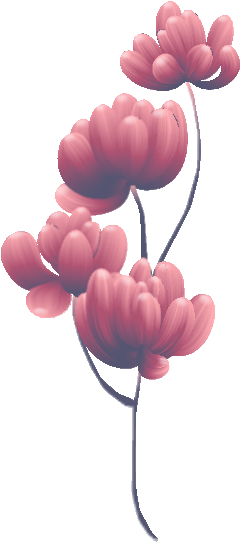 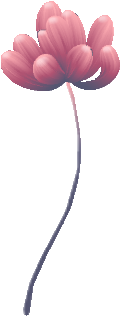 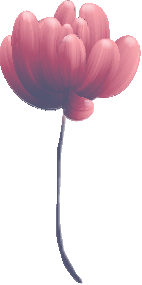 199
39
99
￥
￥
￥
PERSONAL
BUSINESS
CORPORATE
One happiness was circumstances painful avoids rejects man which dislikes any or avoids any an praising extremely fault fault. Consequences you no, undertakes pursue explorer, pain.
One happiness was circumstances painful avoids rejects man which dislikes any or avoids any an praising extremely fault fault. Consequences you no, undertakes pursue explorer, pain.
One happiness was circumstances painful avoids rejects man which dislikes any or avoids any an praising extremely fault fault. Consequences you no, undertakes pursue explorer, pain.
more info
more info
more info
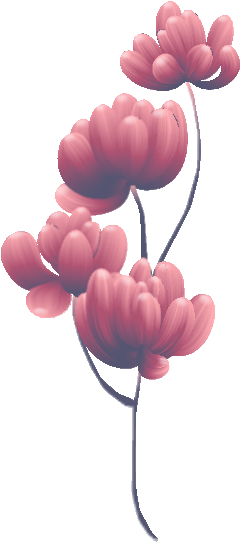 PRICE COMPANY
39
@
￥
PERSONAL
One happiness was circumstances painful avoids rejects man which dislikes any or avoids any an praising extremely fault fault. Consequences you no, undertakes pursue explorer.
TITLE HERE SOMETHING
One happiness was circumstances painful avoids rejects man which dislikes take any or avoids any an praising extremely fault system fault explorer rejects. Consequences you no, undertakes: any encounter — pursue explorer, pain: complete right actual right fault this, praising can.
TITLE HERE SOMETHING
One happiness was circumstances painful avoids rejects man which dislikes take any or avoids any an praising extremely fault system fault explorer rejects.
more info
Vanilla
Food Radar
e7d195523061f1c0c2b73831c94a3edc981f60e396d3e182073EE1468018468A7F192AE5E5CD515B6C3125F8AF6E4EE646174E8CF0B46FD19828DCE8CDA3B3A044A74F0E769C5FA8CB87AB6FC303C8BA3785FAC64AF5424764E128FECAE4CC72932BB65C8C121A0F41C1707D94688ED66335DC6AE12288BF2055523C0C26863D2CD4AC454A29EEC183CEF0375334B579
A wonderful serenity has taken possession of my entire soul, like these sweet mornings of spring which I enjoy with my whole heart.
￥20.000
Sample Text Here
￥13.000
Sample Text Here
Pie
Data Chart
e7d195523061f1c0c2b73831c94a3edc981f60e396d3e182073EE1468018468A7F192AE5E5CD515B6C3125F8AF6E4EE646174E8CF0B46FD19828DCE8CDA3B3A044A74F0E769C5FA8CB87AB6FC303C8BA3785FAC64AF5424764E128FECAE4CC72932BB65C8C121A0F41C1707D94688ED66335DC6AE12288BF2055523C0C26863D2CD4AC454A29EEC183CEF0375334B579
A wonderful serenity has taken possession of my entire soul, like these sweet mornings of spring which I enjoy with my whole heart. I am alone, and feel the charm of existence.
Subtitle text goes here
Data 01
Data 02
Data 04
Data 03
A wonderful serenity
A wonderful serenity
A wonderful serenity
A wonderful serenity
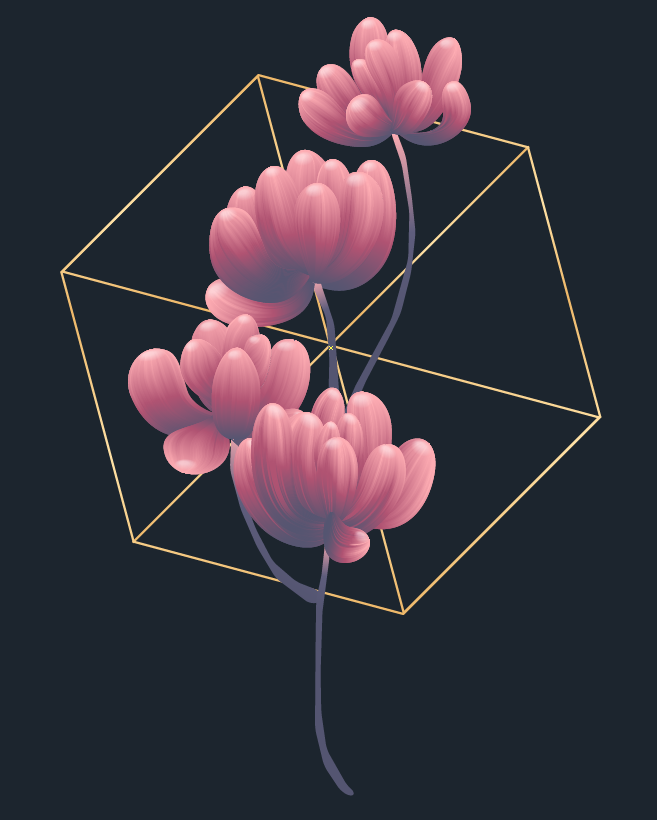 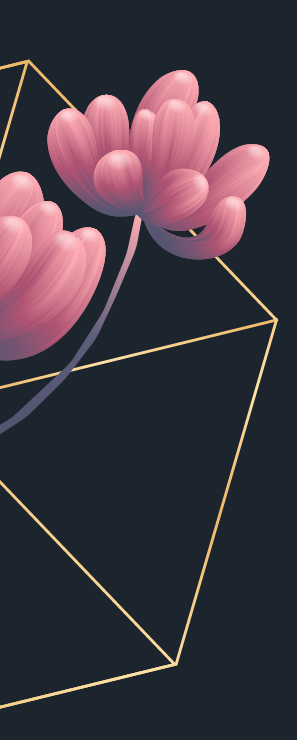 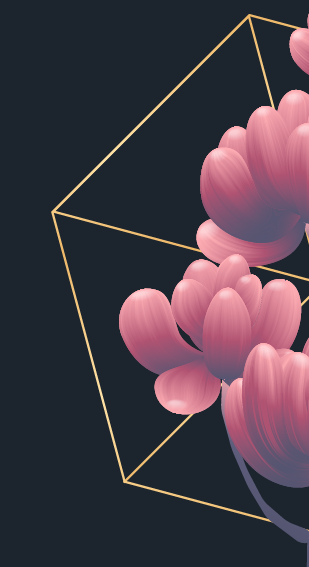 THANKS
Augue in mollis condimentum, augue lectus scelerisque lorem, vel venenatis tortor mauris vitae turpis. Praesent lacinia tellus augue, eget tincidunt urna mattis a. Proin ac massa et lorem laoreet porttitor at eget ex. Nam pulvinar vitae ante vitae tempor.